BUSINESS  REPORT
Great PowerPoint Template
[Speaker Notes: 亮亮图文旗舰店https://liangliangtuwen.tmall.com]
CONTENTS
01. ADD YOUR TITLE HERE
02. ADD YOUR TITLE HERE
03. ADD YOUR TITLE HERE
04. ADD YOUR TITLE HERE
PART ONE
ADD YOUR TITLE HERE
ADD YOUR TITLE HERE
One should give up anger; one should abandon pride; one should overcome all fetters
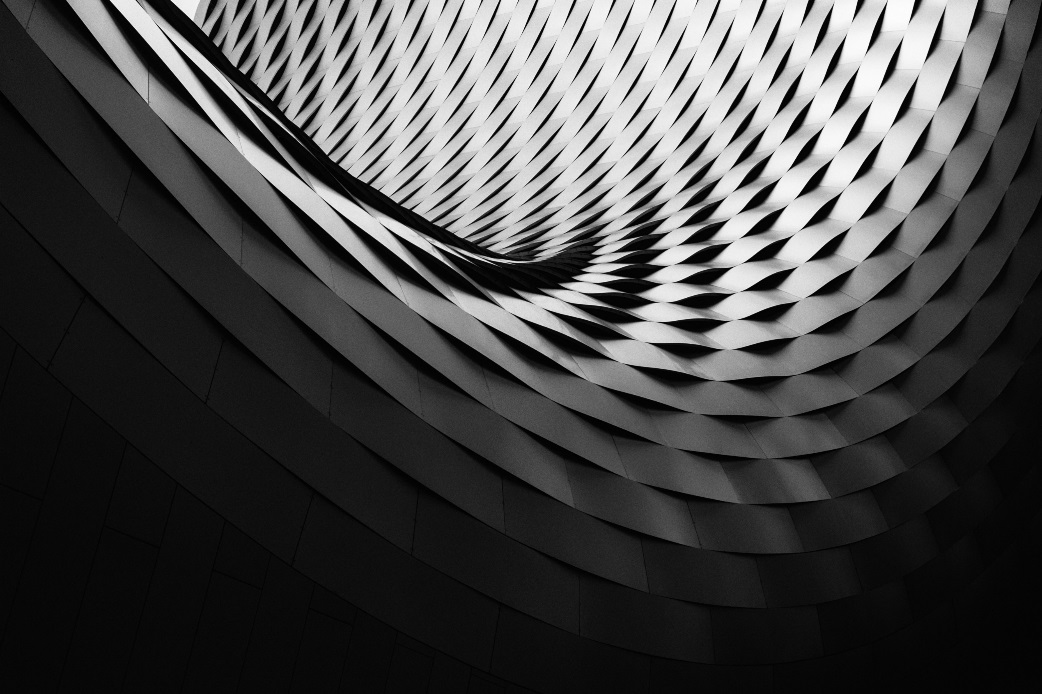 “
ADD YOUR TITLE HERE
One should give up anger; one should abandon pride; one should overcome all fetters. One should give up anger. One should give up anger; one should abandon pride; one should overcome all fetters. One should give up anger
”
ADD YOUR TITLE HERE
One should give up anger; one should abandon pride; one should overcome all fetters
ADD YOUR TITLE HERE
One should give up anger; one should abandon pride; one should overcome all fetters. One should give up
ADD YOUR TITLE HERE
One should give up anger; one should abandon pride; one should overcome all fetters. One should give up
ADD YOUR TITLE HERE
One should give up anger; one should abandon pride; one should overcome all fetters. One should give up
ADD YOUR TITLE HERE
One should give up anger; one should abandon pride; one should overcome all fetters. One should give up
ADD YOUR TITLE HERE
One should give up anger; one should abandon pride; one should overcome all fetters
01
02
03
04
ADD YOUR TITLE HERE
One should give up anger; one should abandon pride; one should overcome all fetters. One should  One should give up anger; one should abandon pride; one should overcome all fetters. One should
ADD YOUR TITLE HERE
One should give up anger; one should abandon pride; one should overcome all fetters. One should  One should give up anger; one should abandon pride; one should overcome all fetters. One should
ADD YOUR TITLE HERE
One should give up anger; one should abandon pride; one should overcome all fetters. One should  One should give up anger; one should abandon pride; one should overcome all fetters. One should
ADD YOUR TITLE HERE
One should give up anger; one should abandon pride; one should overcome all fetters. One should  One should give up anger; one should abandon pride; one should overcome all fetters. One should
PART TWO
ADD YOUR TITLE HERE
ADD YOUR TITLE HERE
One should give up anger; one should abandon pride; one should overcome all fetters
ADD YOUR TITLE HERE
One should give up anger; one should abandon pride; one should overcome all fetters. One should give up
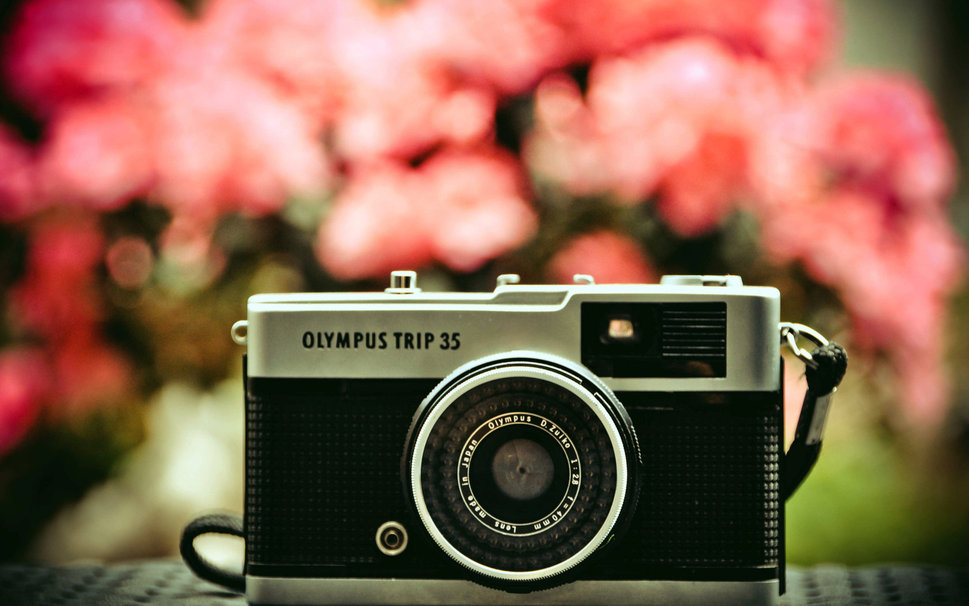 ADD YOUR TITLE HERE
One should give up anger; one should abandon pride; one should overcome all
ADD YOUR TITLE HERE
One should give up anger; one should abandon pride; one should overcome all
ADD YOUR TITLE HERE
One should give up anger; one should abandon pride; one should overcome all fetters
35%
65%
ADD YOUR TITLE HERE
One should give up anger; one should abandon pride; one should overcome all fetters. One should  One should give up anger; one should abandon pride; one should overcome all fetters. One should
ADD YOUR TITLE HERE
One should give up anger; one should abandon pride; one should overcome all fetters
ADD YOUR TITLE HERE
One should give up anger; one should abandon pride; one should overcome
1
ADD YOUR TITLE HERE
One should give up anger; one should abandon pride; one should overcome
2
5
ADD YOUR TITLE HERE
One should give up anger; one should abandon pride; one should overcome
3
4
ADD YOUR TITLE HERE
One should give up anger; one should abandon pride; one should overcome
ADD YOUR TITLE HERE
One should give up anger; one should abandon pride; one should overcome
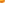 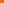 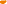 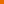 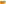 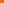 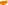 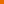 ADD YOUR TITLE HERE
One should give up anger; one should abandon pride; one should overcome all fetters
ADD YOUR TITLE HERE
One should give up anger; one should abandon pride; one should overcome all fetters. One should  One should give up anger; one should abandon pride; one should overcome all fetters. One
ADD YOUR TITLE HERE
One should give up anger; one should abandon pride; one should overcome all fetters. One should  One should
ADD YOUR TITLE HERE
One should give up anger; one should abandon pride; one should overcome all fetters. One should  One should
PART THREE
ADD YOUR TITLE HERE
ADD YOUR TITLE HERE
One should give up anger; one should abandon pride; one should overcome all fetters
ADD YOUR TITLE HERE
One should give up anger; one should abandon pride; one should overcome all fetters. One should  One should give up anger; one should abandon pride; one should  One should give up anger; one should abandon pride; one should overcome all fetters. One should  One should give up anger; one should abandon pride; one should
ADD YOUR TITLE HERE
One should give up anger; one should abandon pride; one should overcome all fetters
25%
50%
75%
100%
ADD YOUR TITLE HERE
One should give up anger; one should abandon pride; one should overcome all fetters. One should  One should give up anger; one should abandon pride; one should  One should give up anger; one should abandon pride; one should
ADD YOUR TITLE HERE
One should give up anger; one should abandon pride; one should overcome all fetters. One should  One should give up anger; one should abandon pride; one should  One should give up anger; one should abandon pride; one should
ADD YOUR TITLE HERE
One should give up anger; one should abandon pride; one should overcome all fetters. One should  One should give up anger; one should abandon pride; one should  One should give up anger; one should abandon pride; one should
ADD YOUR TITLE HERE
One should give up anger; one should abandon pride; one should overcome all fetters. One should  One should give up anger; one should abandon pride; one should  One should give up anger; one should abandon pride; one should
ADD YOUR TITLE HERE
One should give up anger; one should abandon pride; one should overcome all fetters
01
One should give up anger; one should abandon pride; one should overcome all fetters. One should  One should give up anger; one should abandon pride; one should  One should give up anger; one
02
One should give up anger; one should abandon pride; one should overcome all fetters. One should  One should give up anger; one should abandon pride; one should  One should give up anger; one
One should give up anger; one should abandon pride; one should overcome all fetters. One should  One should give up anger; one should abandon pride; one should  One should give up anger; one
03
One should give up anger; one should abandon pride; one should overcome all fetters. One should  One should give up anger; one should abandon pride; one should  One should give up anger; one
ADD YOUR TITLE HERE
One should give up anger; one should abandon pride; one should overcome all fetters
2015
ADD YOUR TITLE HERE
One should give up anger; one should abandon pride; one should overcome all
2013
2016
ADD YOUR TITLE HERE
One should give up anger; one should abandon pride; one should overcome all
ADD YOUR TITLE HERE
One should give up anger; one should abandon pride; one should overcome all
2014
ADD YOUR TITLE HERE
One should give up anger; one should abandon pride; one should overcome all
PART FOUR
ADD YOUR TITLE HERE
ADD YOUR TITLE HERE
One should give up anger; one should abandon pride; one should overcome all fetters
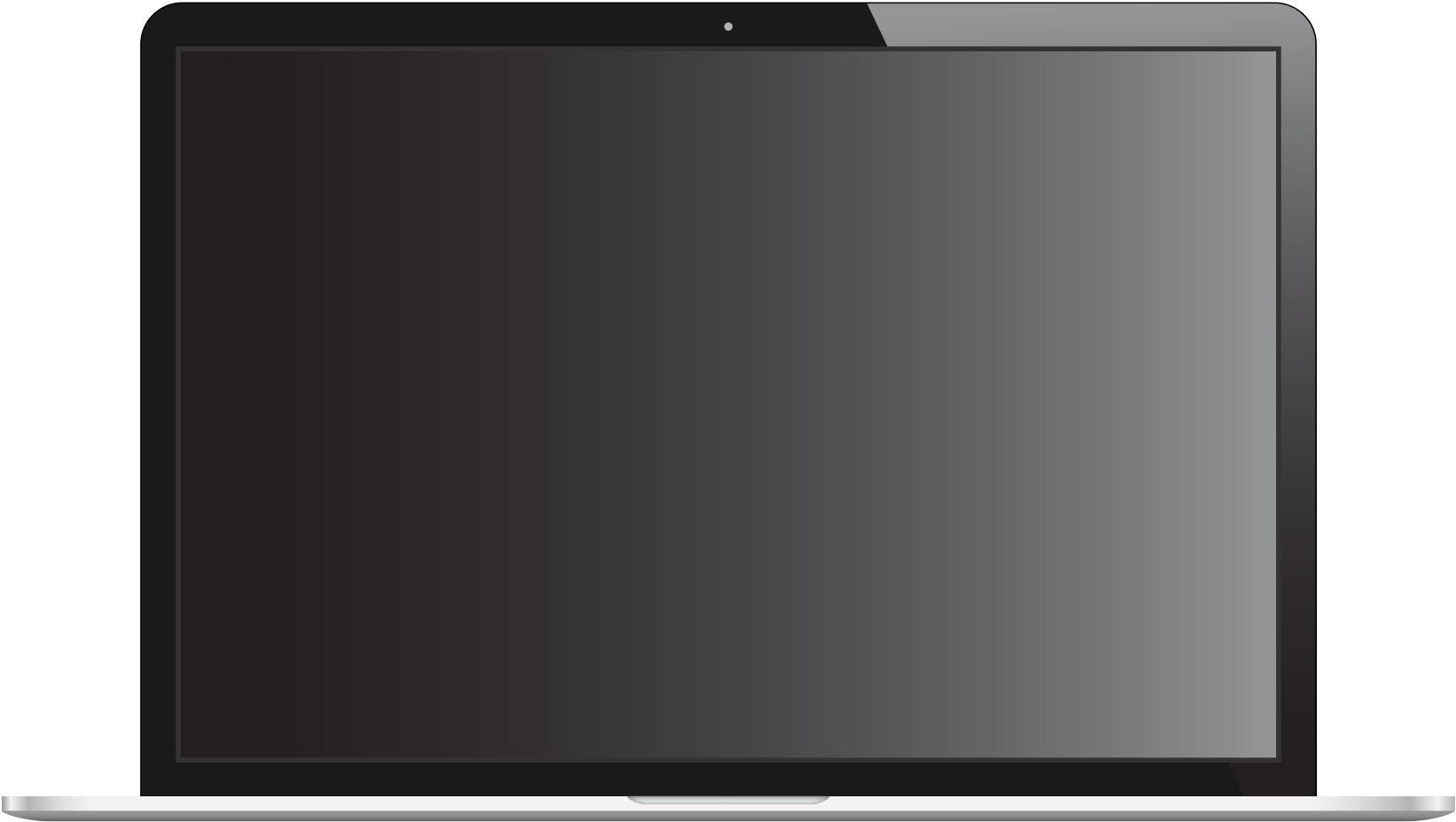 TITLE HERE
TITLE HERE
TITLE HERE
TITLE HERE
TITLE HERE
TITLE HERE
ADD YOUR TITLE HERE
One should give up anger; one should abandon pride; one should overcome all fetters
Today - income charts
Future - income charts
ADD YOUR TITLE HERE
One should give up anger; one should abandon pride; one should overcome all fetters
ADD YOUR TITLE HERE
One should give up anger; one should abandon pride; one should overcome all fetters. One should give
ADD YOUR TITLE HERE
One should give up anger; one should abandon pride; one should overcome all fetters. One should give
ADD YOUR TITLE HERE
One should give up anger; one should abandon pride; one should overcome all fetters. One should give
ADD YOUR TITLE HERE
One should give up anger; one should abandon pride; one should overcome all fetters. One should give
ADD YOUR TITLE HERE
One should give up anger; one should abandon pride; one should overcome all fetters
01
ADD YOUR TITLE HERE
One should give up anger; one should abandon pride
02
ADD YOUR TITLE HERE
One should give up anger; one should abandon pride
03
ADD YOUR TITLE HERE
One should give up anger; one should abandon pride
04
ADD YOUR TITLE HERE
One should give up anger; one should abandon pride
THANK  YOU